GPT -spin
New spin tracking feature of General Particle Tracer software 
Generalized to any particle and spin distribution: g-factor, mass, charge, position, momentum, spin
Built-in optimizers: Multi-Objective Global Optimizer (Genetic Algorithm), Minimum Optimization Solver (Powell Algorithm)  
Compatible with custom program elements and analysis programs by users
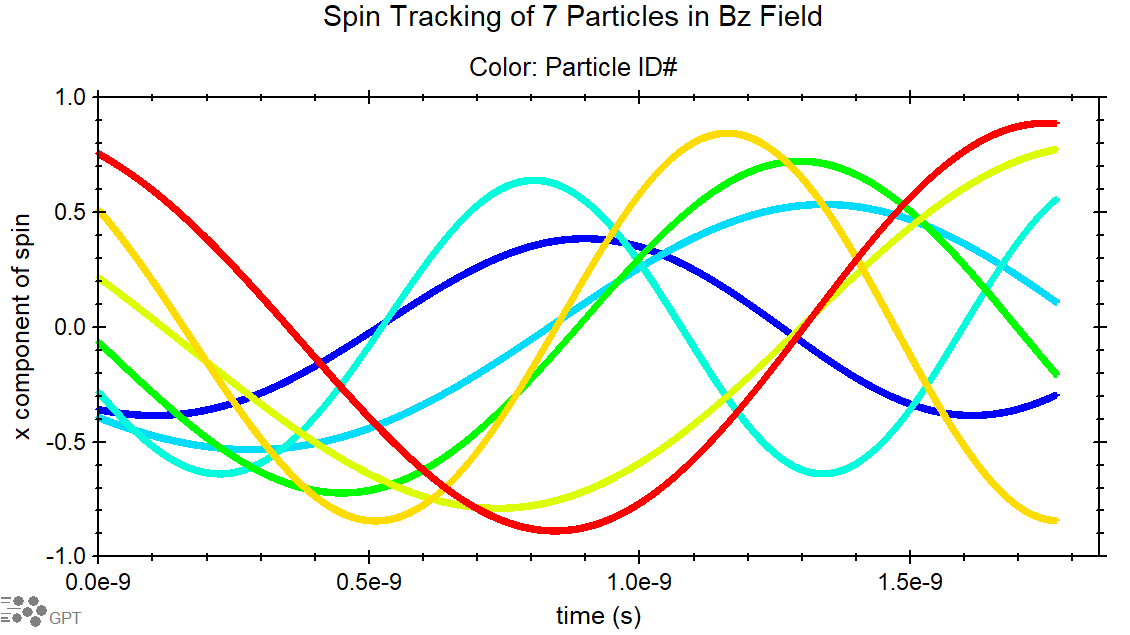 1
Early on ideas
Talk Title Here
2
Polarized Positron Capture for CEBAF
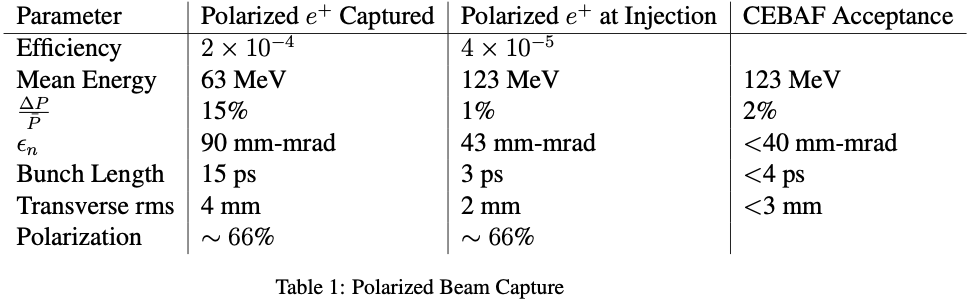 Legend
Target
Conical Solenoid
Solenoid
Quadrupole
Dipole
Collimator/dump
RF Cavity
3
Need more particles/statistics
Results are looking promising but number of particles makes distribution look questionable.
With smaller histogram buckets, the distribution becomes disjoined and not a continuous distribution.
Calculation of emittance becomes questionable along with other quantities.
Talk Title Here
4
Unpolarized
Capture of lower energy higher emittance particles to reach efficiency goals.
Lowering emittance still requires many stages of collimation but the momentum spread becomes an disadvantage.
Introduction of an early bunching cavity may be able allow conditions for both polarized and unpolarized beam.
Here?
Here?
Here?
Talk Title Here
5